Report from the arXiv Accessibility Forum 2023
Tyler Hague
https://accessibility2023.arxiv.org/
May 16, 2023
Forum Date: April 17, 2023
Purpose of the Forum
Educate on the access needs of people with disabilities, specifically within academia
Discuss work that needs to be done to meet these needs
Plan whose responsibility it is to do that work
‹#›
Why have this discussion?
While accommodations have become more available, there still exist major need gaps
Many of these hurdles apply to research papers
arXiv aims to spur development of the needed infrastructure for research papers to be more accessible
‹#›
Making research papers accessible to blind people
The most common consumption tool is the screen reader
This software takes the text and then speaks it
Sometimes this is interfaced with a refreshable braille display
Hardware device that raises pins to convert the document to braille
If and when that fails, some turn to Optical Character Recognition
Software that “views” the screen to try to determine what the text says
If that doesn’t work, then the individual must seek the help of a sighted person

Solutions that do not involve seeking help from a sighted person do nothing to aid in consumption of plots and figures
‹#›
How do we make figures accessible?
Screen readers and OCR cannot parse images, the paper must provide the relevant information in another way
The gold standard is to use alt-text and/or extended descriptions
Both serve the same purpose, though alt-text tends to be shorter
Alt-text appears when you hover your cursor over a figure, while extended descriptions appear elsewhere
Guidance discussed:
Describe what the figure shows, with a focus on what the underlying message of the figure is
Be as brief as possible without sacrificing understanding
Do not repeat the caption.
Figures can trip up screen readers. Think carefully about what the message of your paper is and only include the figures necessary to make that point.
W3C guide to descriptions (we will look at example 1)
‹#›
How do we do this in LaTeX?
You don’t.
LaTeX has no native support of alt-text or image descriptions
ACM journals have support built into their document style, but that is the exception to the rule
Some 3rd party packages exist, but they are often not supported by journals
As an example option, for my most recent paper I decided that the “best available” solution was to include extended descriptions in the Supplemental Materials
Others have chosen to link to an accessible HTML version in the abstract of the PDF

At this time, there is no “good” solution that keeps everything within the main document
But even if there were…
‹#›
PDF is a highly inaccessible format
Many LaTeX compilers do not produce the necessary tags for screen readers to interface with a PDF
The format still “works” without them, so they are often omitted
It was not until very recently that PDF supported the tags necessary to include alt-text
LaTeX does not generate these tags
PDF editors can be used to manually add the tags
But then the PDF reader, even before the screen reader, must support these tags
Many PDF readers flatten the alt-text tags, causing the information to be inaccessible
It was noted that Apple Preview is known to be the worst offender, flattening nearly all PDF tags that are necessary to for disabled people to consume documents
‹#›
What do we do about it?
Two Convergent Approaches
Improve LaTeX and the PDF
Move away from the PDF (to HTML)
“People should write with the tools that they are comfortable with. People will not move from a format that they like.”
The LaTeX project is actively working to ensure that accessibility tags are present in the output - expected this June
Alt-text still to come
As PDFs become more and more accessible, pressure can be placed on PDF reader software to improve support
“Why spend time improving a faulty standard when a fully functional solution already exists?”
HTML supports accessibility by default
As of January, all major browsers support MathML, a way to display equations that is accessibility friendly
ar5iv.org uses LaTeXML to convert arXiv papers to HTML
Imperfect, but improving
arXiv intends to merge this with the main website soon
‹#›
What can you (we) do?
Generate alt-text or figure descriptions for your papers and make it available in some way
Teach your students and mentees to do the same
Advocate for journals you submit to to develop tools to meet access needs
Some journals have moved to publishing both tagged PDFs and HTML
Visit the ar5iv.org versions of your publications and check that everything converted correctly
There is active work to improve the conversion tool
The developer stated that reports of where articles didn’t convert correctly are very helpful. There is a “Report an Issue” button at the bottom of the page.
“Changing your work habits to work in accessible supports can be a pain at first, [...] things like better image descriptions, which require authors to more thoroughly think through how and why they’re incorporating graphical material can result in more effective use of those materials”
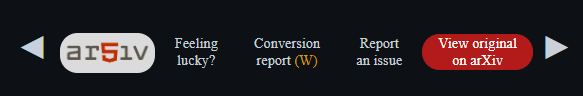 ‹#›
Thank You
“The other angle to keep in mind is regarding your intended audience: what parts of your intended audience are you okay with excluding? Because when you know that certain different approaches are needed to ensure that your research is accessible to everyone who might want to read it, then choosing not to use those approaches means that you are choosing to exclude parts of your potential audience.”
‹#›
Resources
arXiv Accessibility Forum 2023
Notes and recordings of the forum
arXiv Accessibility Report
Research into accessibility barriers to research papers and proposed solutions
UN Disability-Inclusive Language Guidelines
Guidance for avoiding harmful language when speaking about people with disabilities
Tools to convert LaTeX to HTML
arXiv will use LaTeXML
Tips for accessible presentations
SIGCHI guide to accessible papers
A step-by-step guide to converting a LaTeX paper to an accessible webpage
W3C guide to alt-text and extended descriptions
MSU guide to accessible LaTeX
ACM guide to alt-text
Example of a paper linking to an accessible HTML version
HTML version
Accessible Color Sequences for Data Visualization
‹#›